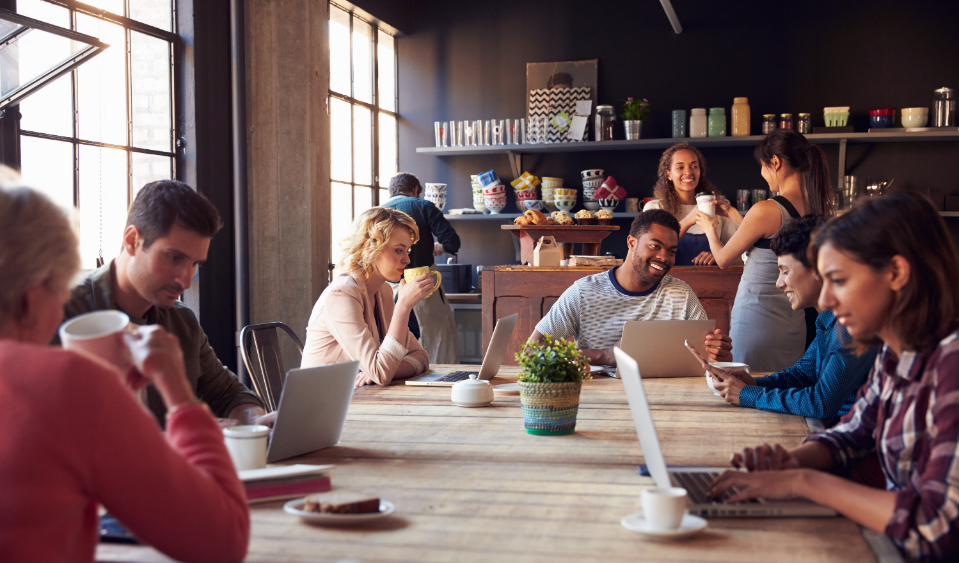 [
]
MAWEBCENTERS & B2B SOLUTIONS
2018 Market Singapore Leadership School
[Speaker Notes: SR]
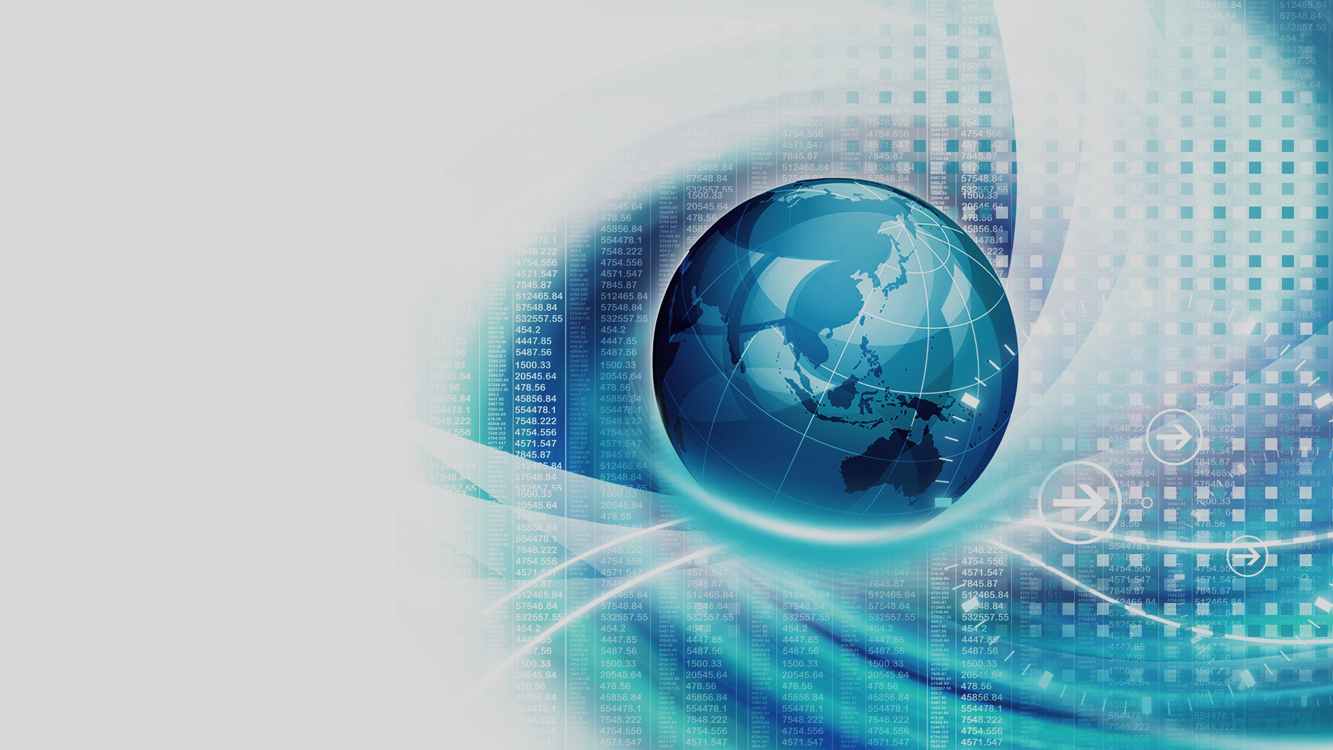 UNIVERSITY MAJORS & AREAS OF SPECIALISATION
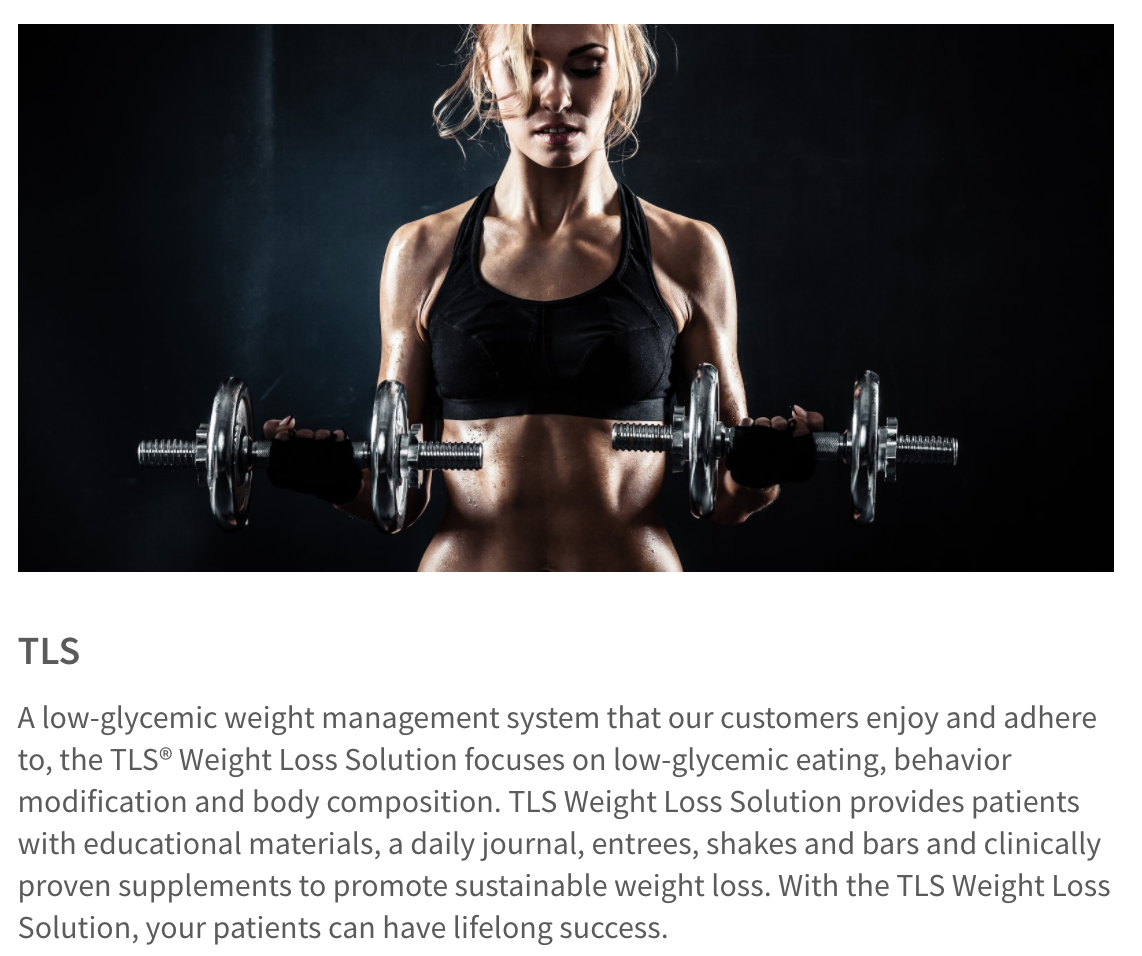 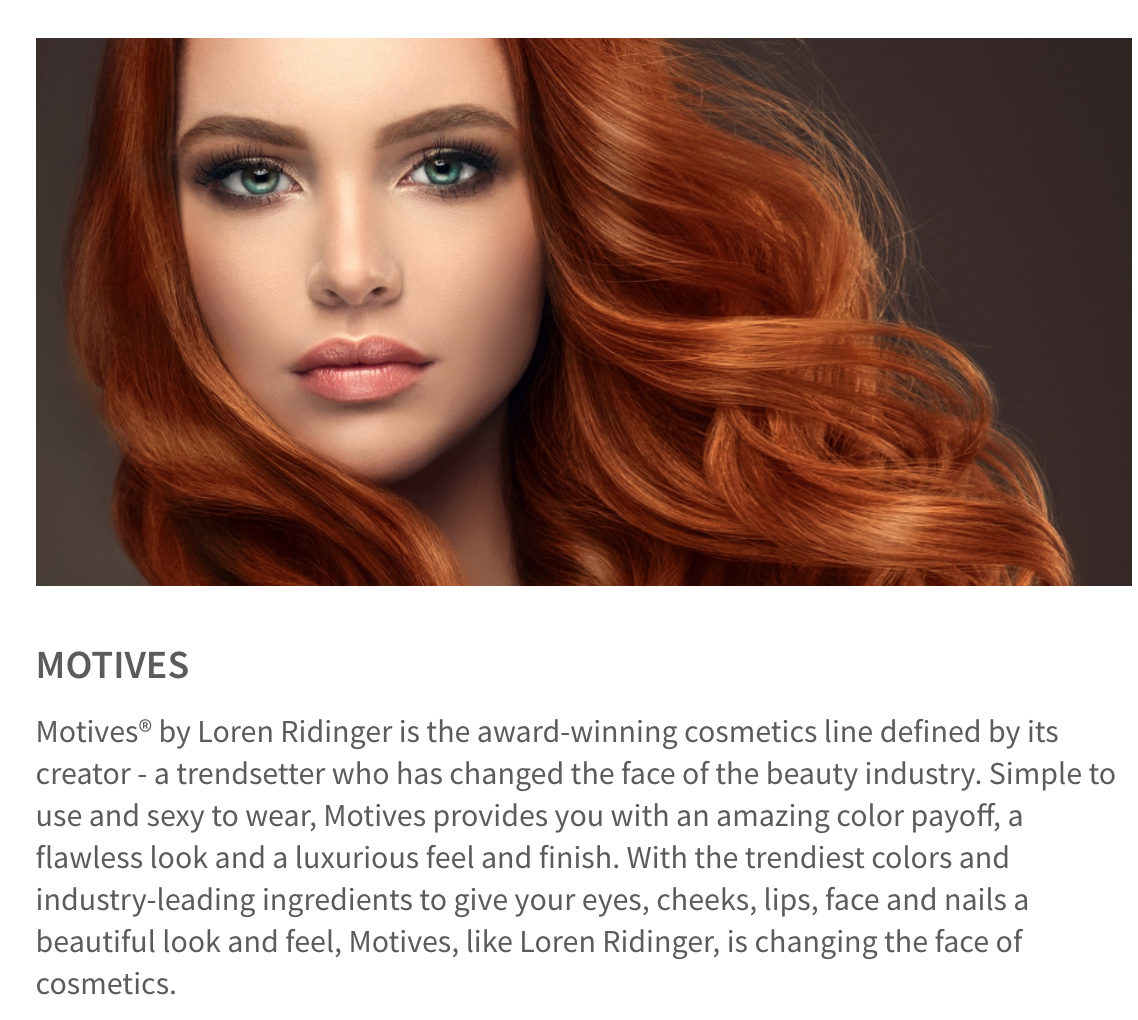 Exclusive Brands & Services
Proven sales system, support tools & education
Give & Get referrals within your team
PICK ONE OR TWO – LEARN TO EDIFY YOUR TEAM!
Almost every division touches the B2B sector in some way, at some points
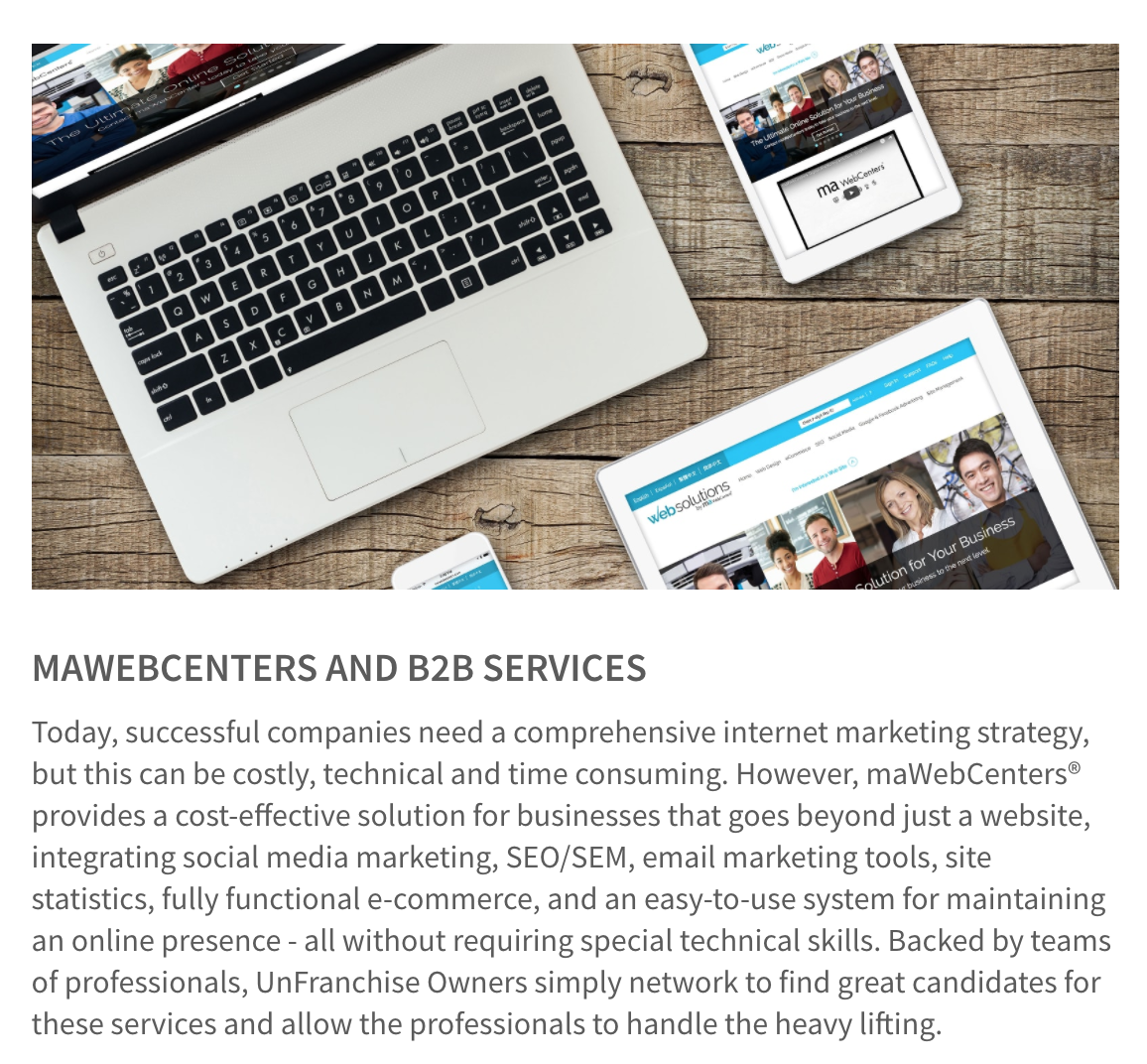 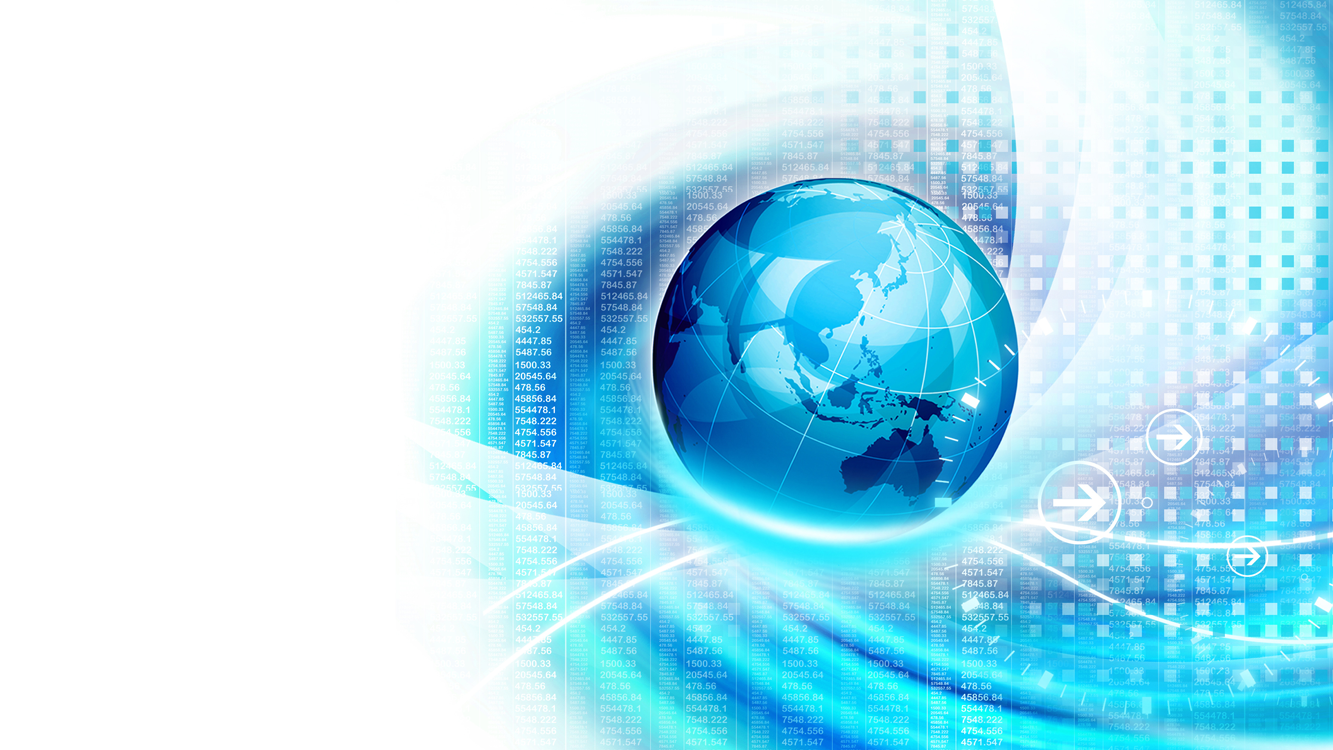 A PROVEN, DUPLICABLE, SYSTEM TO PROVIDE 
SMALL BUSINESS OWNERS AN EFFECTIVE INTERNET PRESENCETOGETHER, WE HELP BUSINESSES AND ORGANISATIONS WITH:
Increasing Customer Satisfaction
STREAMLINING BUSINESS PRACTICES
Decreasing Expenses
INCREASING ENGAGEMENT
Increasing Revenues
MARKETING THEIR BUSINESS
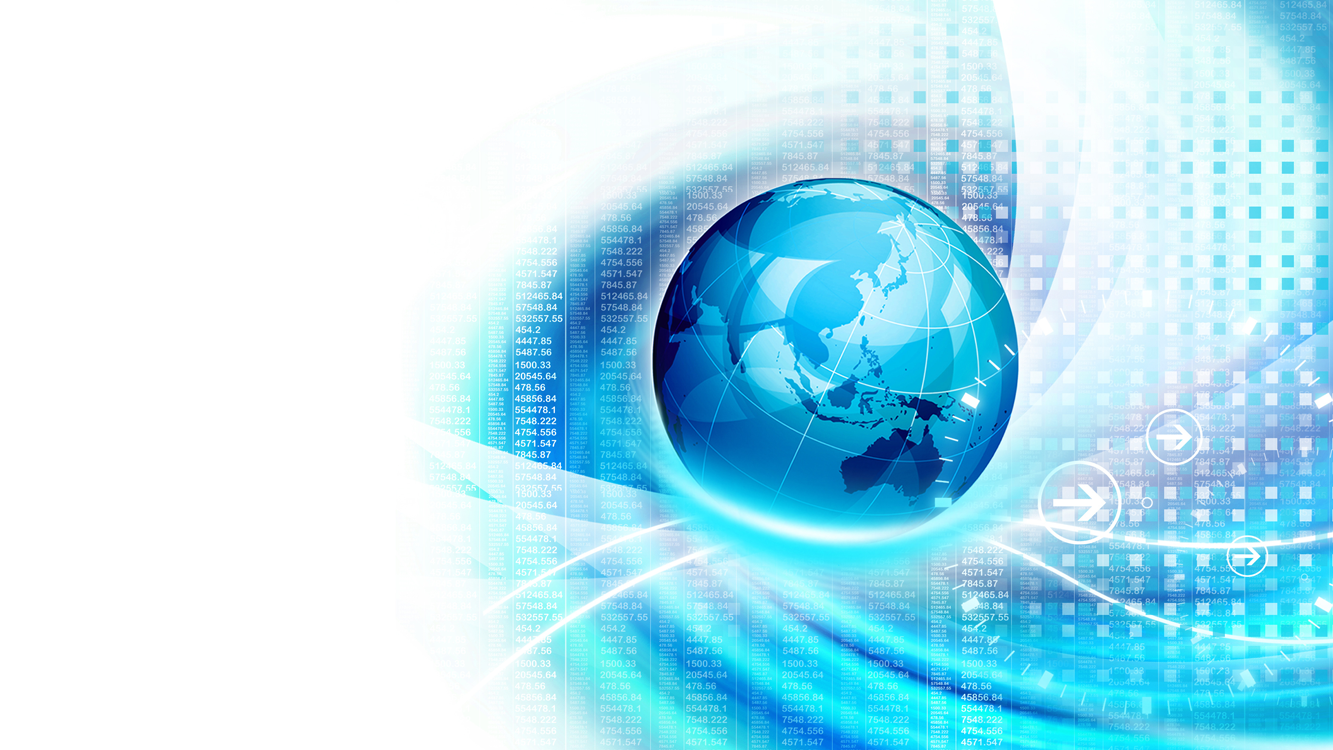 Proven system for success
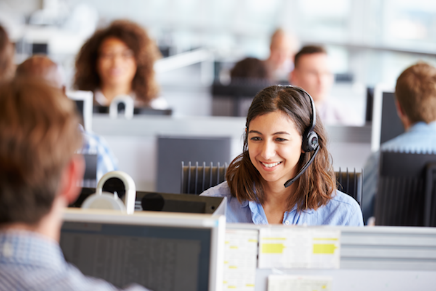 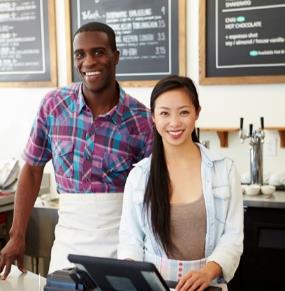 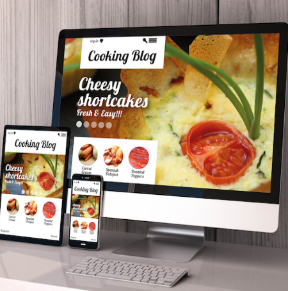 SALES TEAM
DESIGN, DIGITAL, SUPPORT TEAMS
YOU TALK TO BUSINESS OWNERS AND SET AN APPOINTMENT.
CLIENT GETS A GREAT SITE AND SUPPORT MARKETING IT
[Speaker Notes: TRAINER’S NOTES:
1 minute
Shows the simple sales system.]
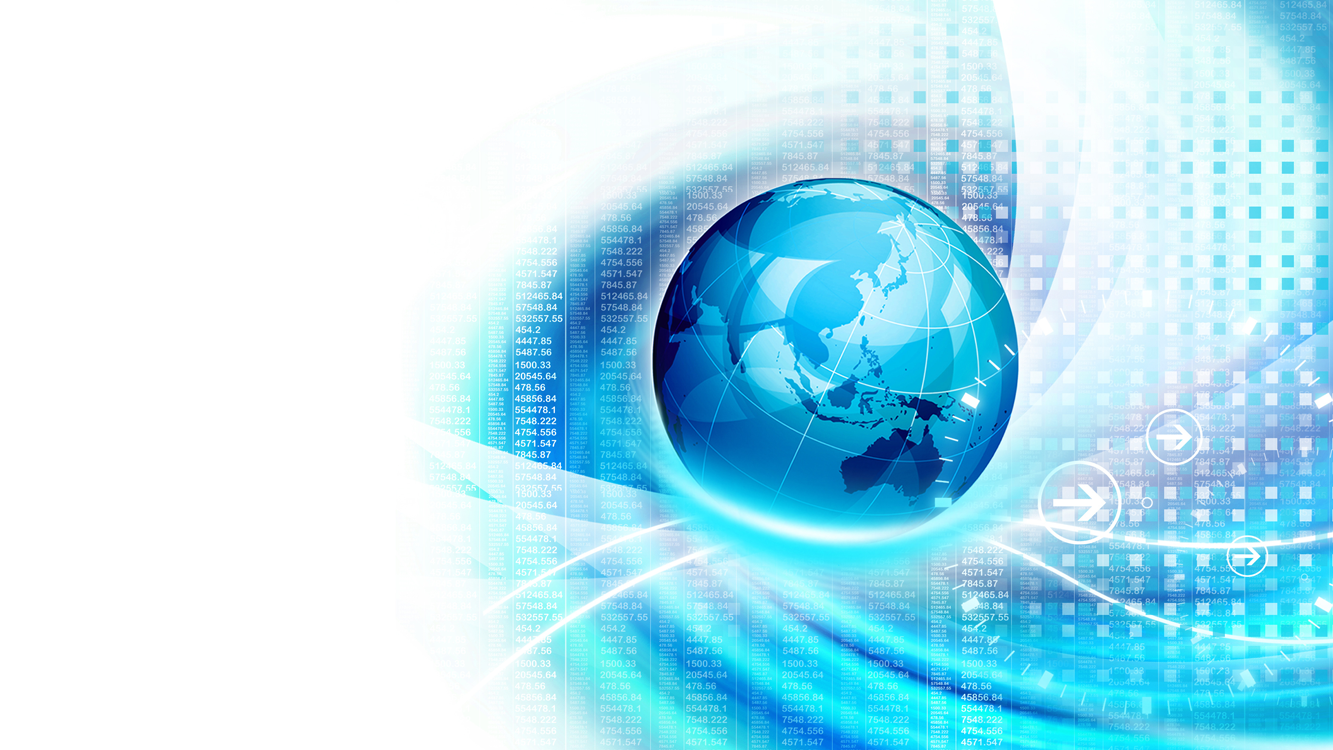 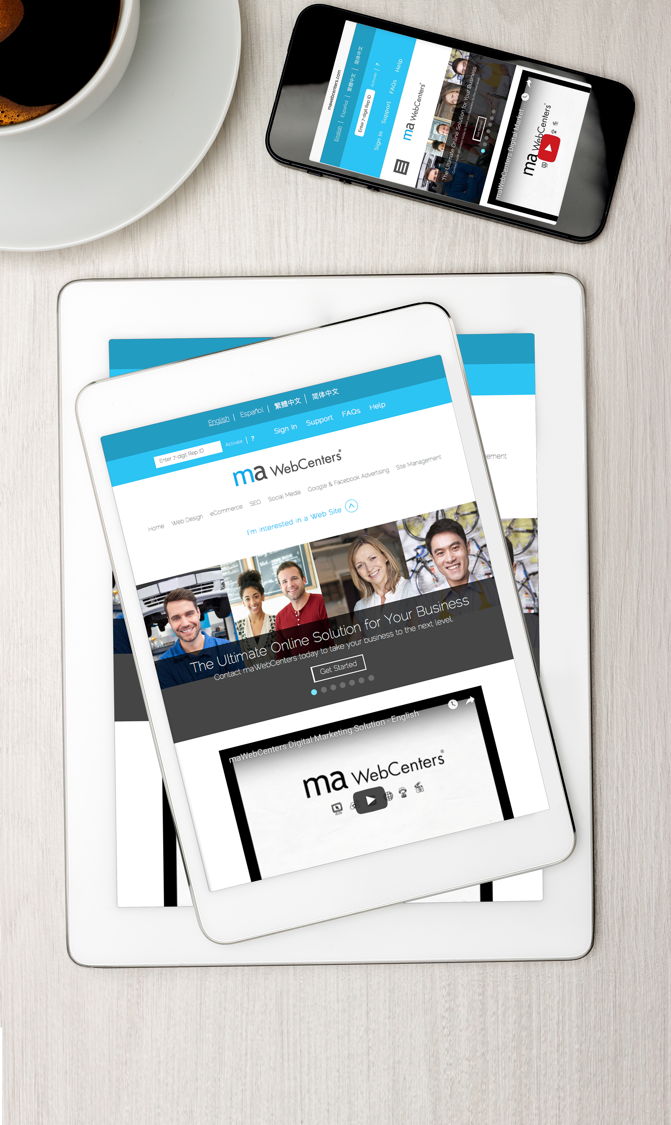 MORE THAN JUST A WEBSITE
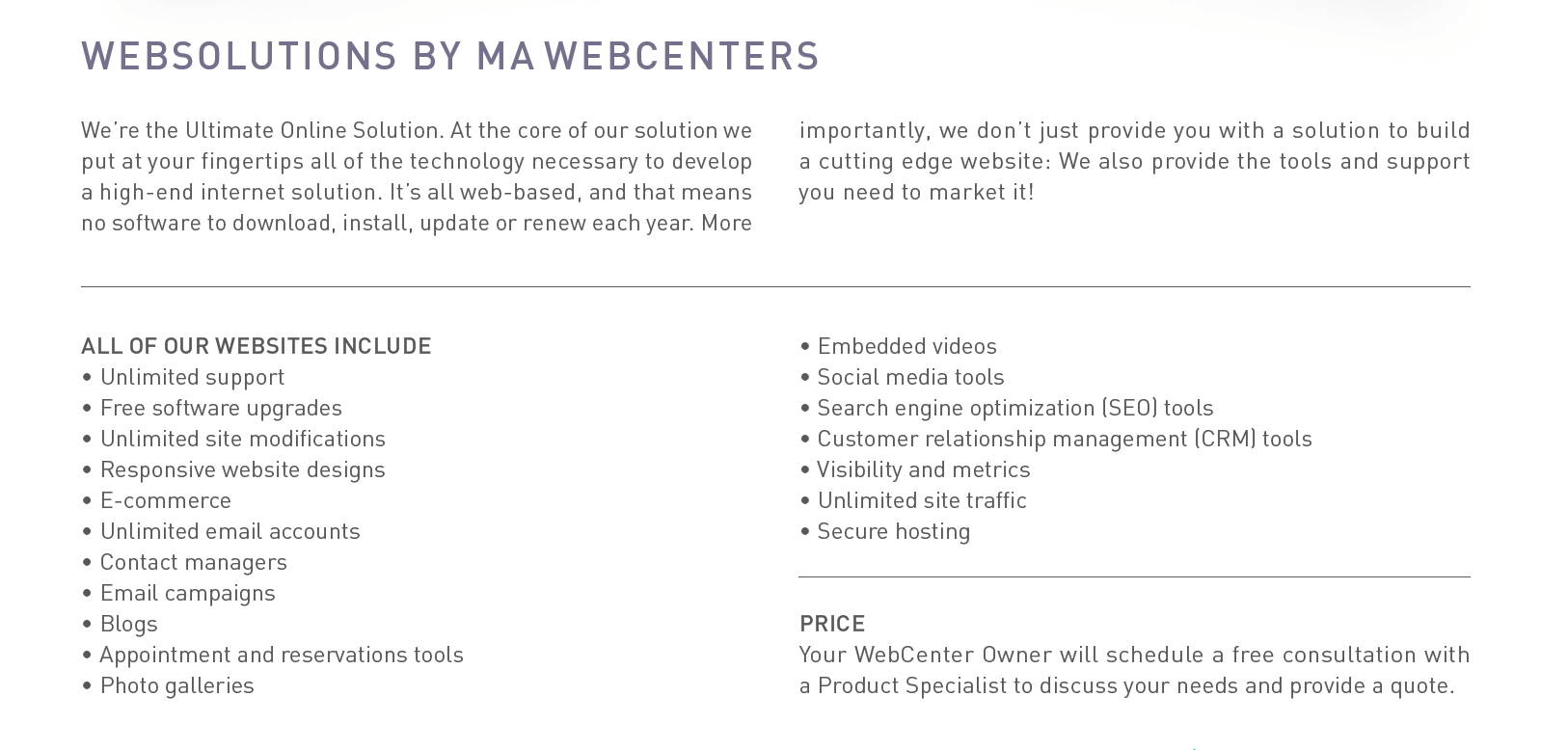 DIGITAL MARKETING PRODUCTS
Design, SEO, Google Ads, Social Media Management, Facebook Ads, Online Reputation management, Content Writing
[Speaker Notes: Trainers Notes:
This is just an intro slide – The goal here is to get them excited about what we are going to talk about. 
 In brief, cover the big topics “Websites, Marketing Tools, Unlimited, Support, Security)  
The goal is to paint a simple picture of how all –inclusive our solution actually is / Instill confidence in the product. 
Spend 1 minute or less on this slide – the details are coming up!]
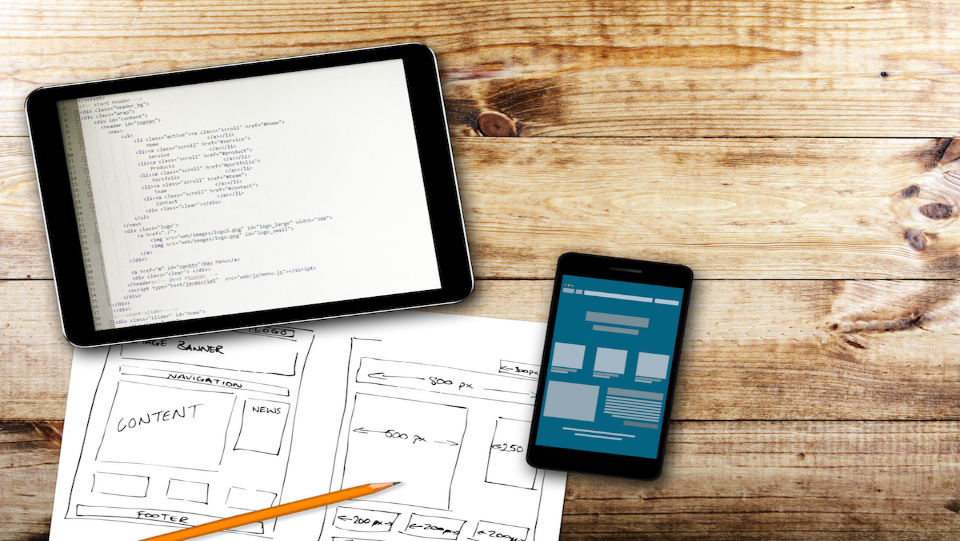 WEBSITE DESIGN
Your website design not only reflects your business but also determines how engaged your visitors are

OPTION 1: TECH SUPPORT  Website Clients have unlimited access to Tech Support

OPTION 2: DESIGN CENTER
Purchase Design. Our designers can design a professional website with strong branding within the WebSolutions platform.  

www.mawebcenters.com
[Speaker Notes: TRAINER’S NOTES:
Clients have two choices for designing their site
Choice one is to do it themselves. Tech support will help them with technical questions, but the business owner is the one doing the work
The other option is to purchase a design package where our team does it for you 
DC Adds Value!
Better Experience for your Client!]
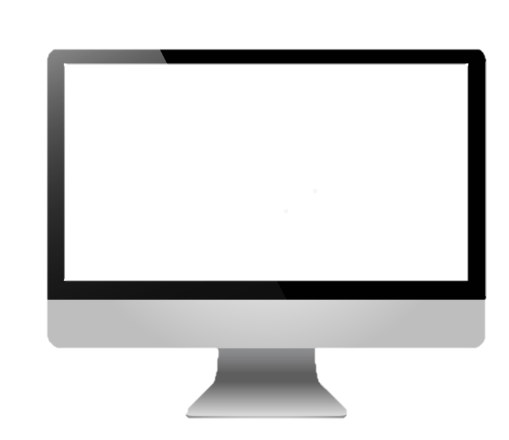 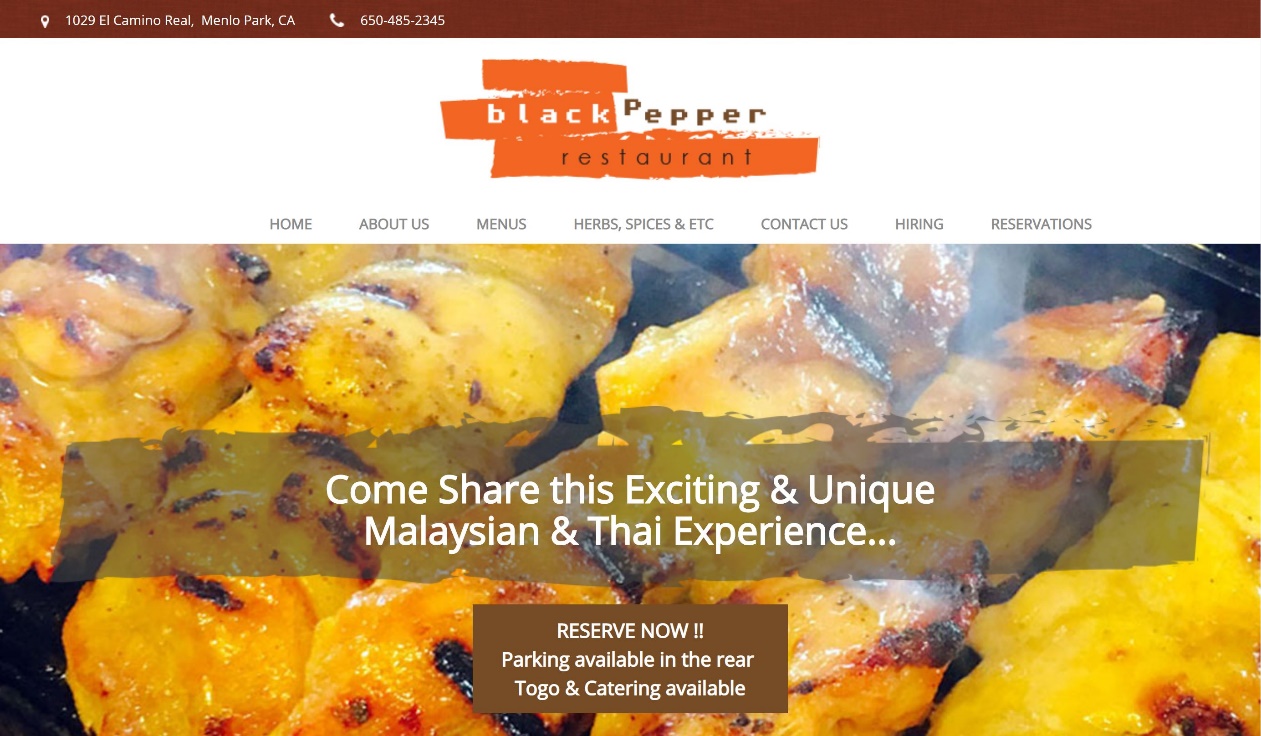 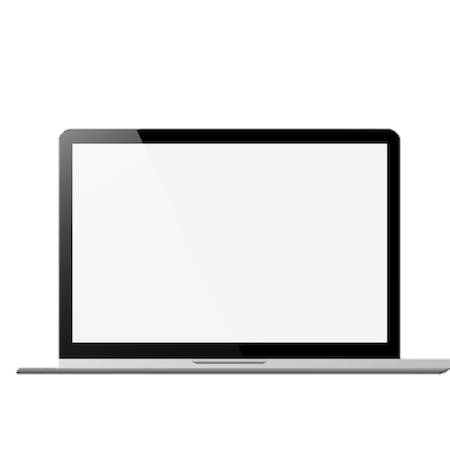 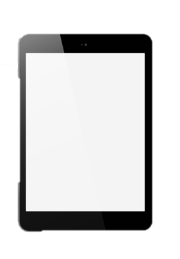 DESIGN CENTER
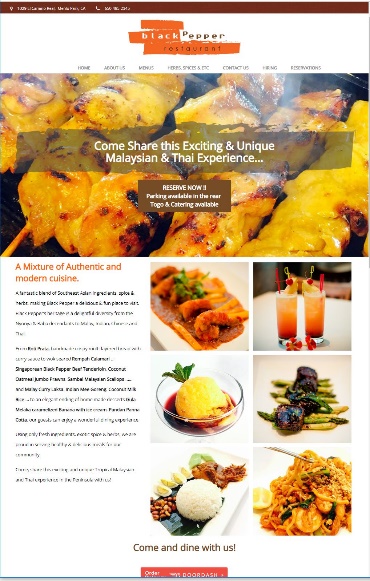 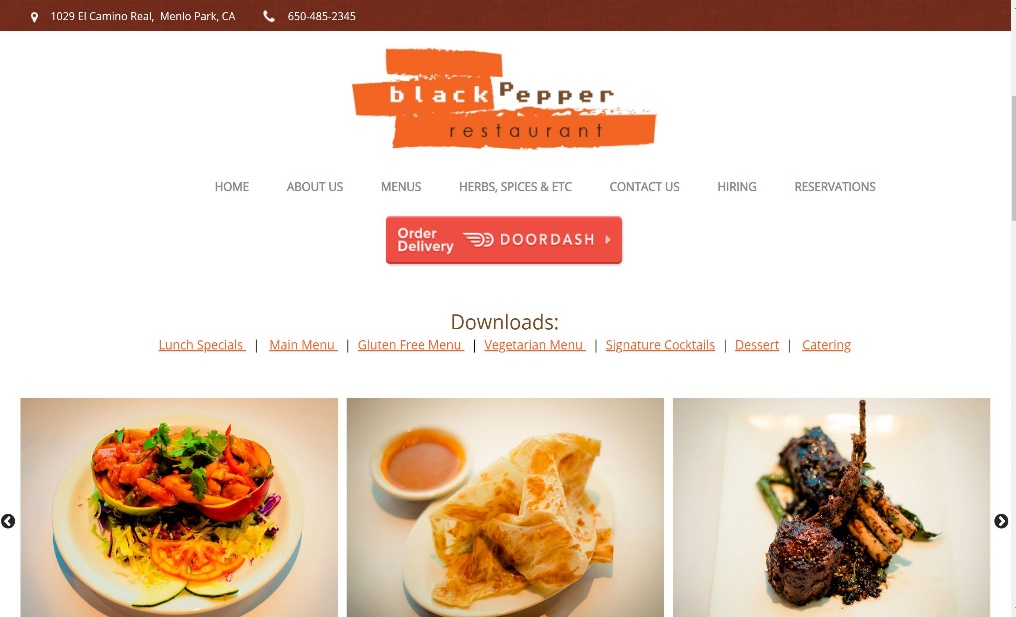 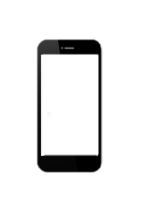 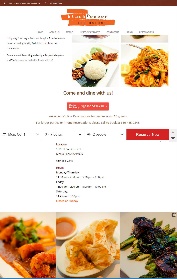 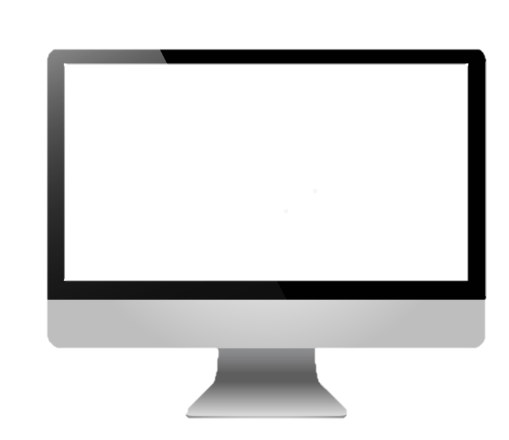 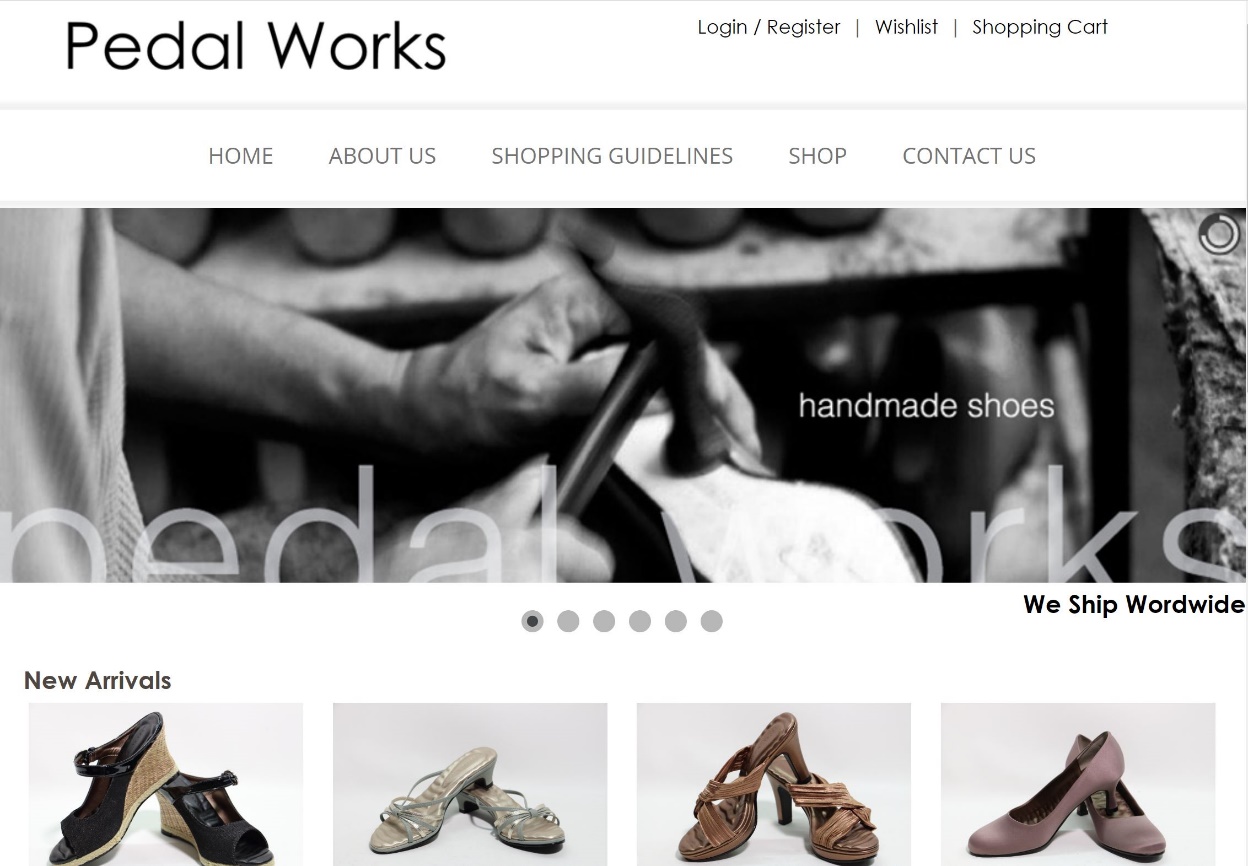 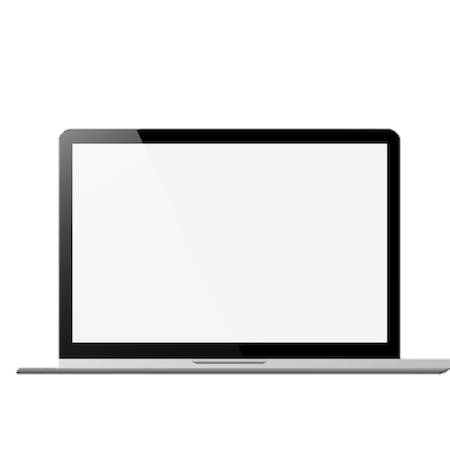 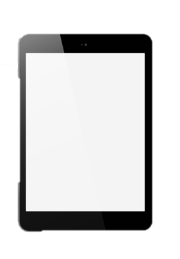 DESIGN CENTER
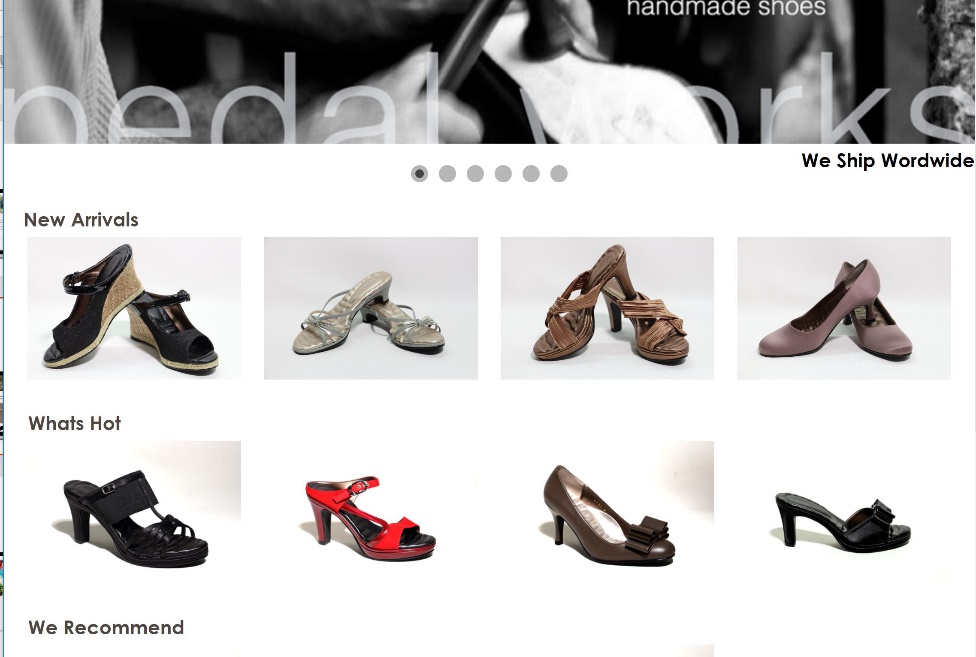 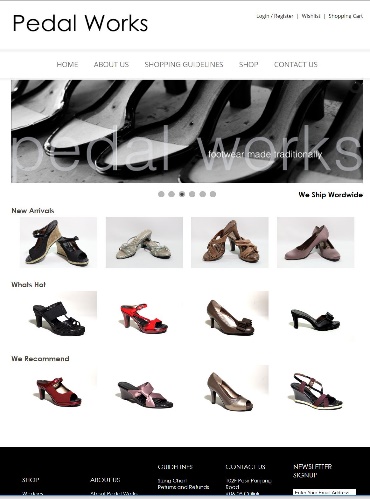 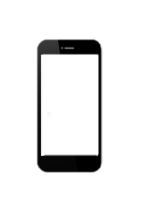 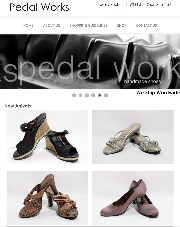 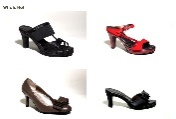 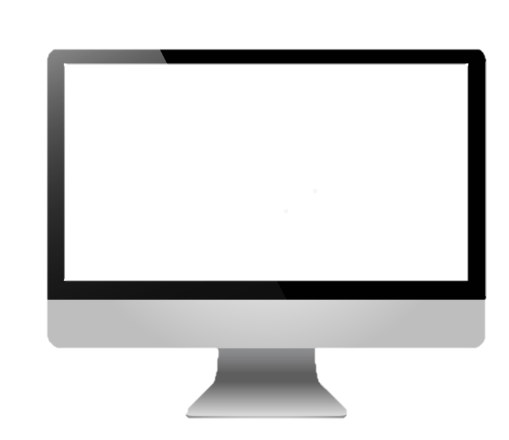 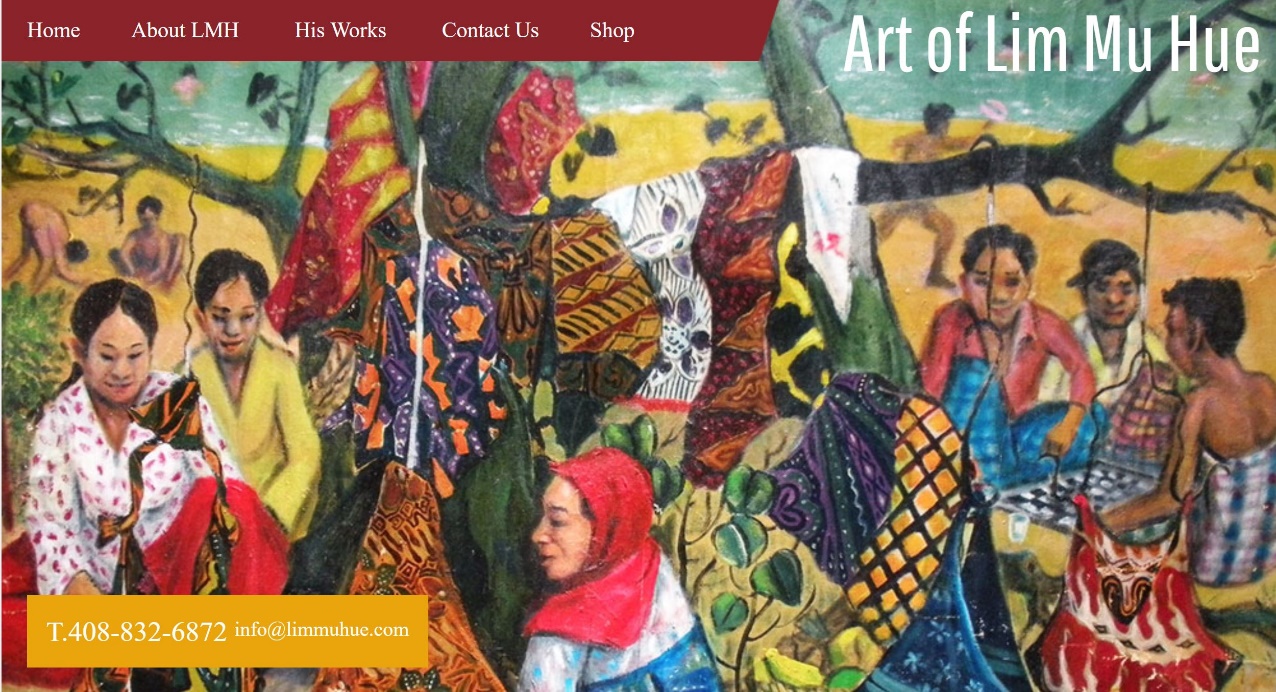 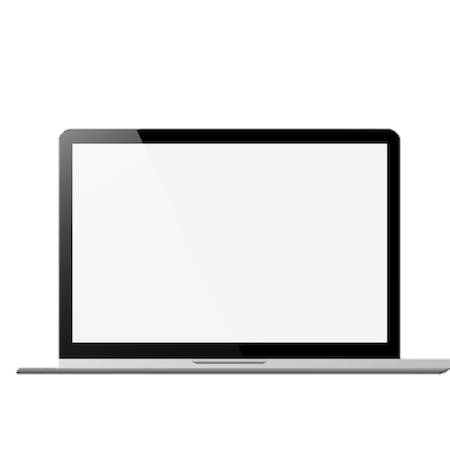 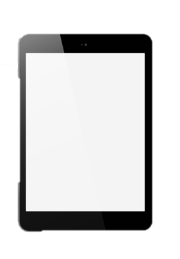 DESIGN CENTER
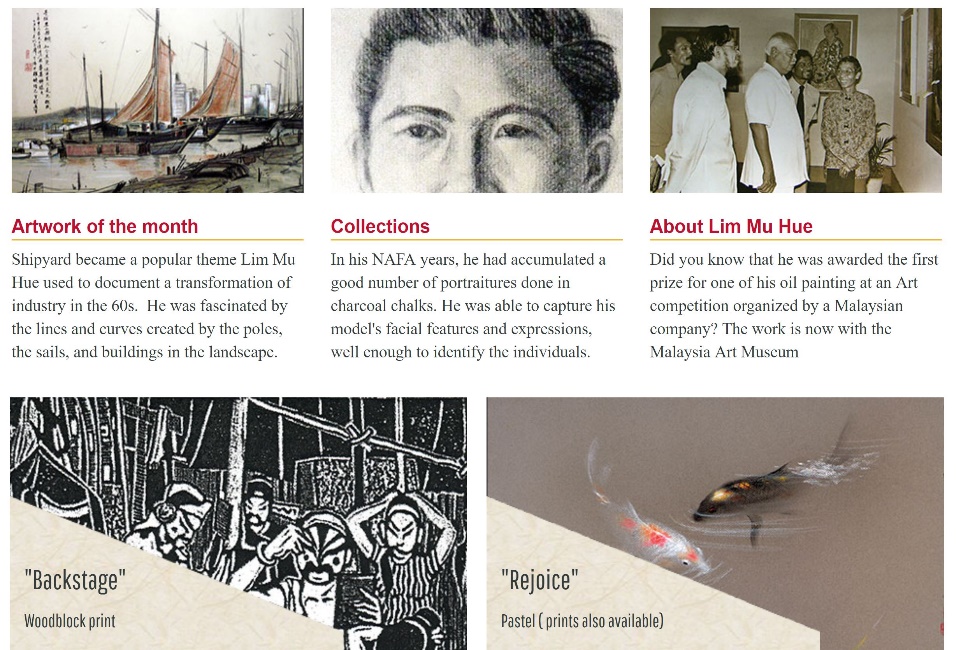 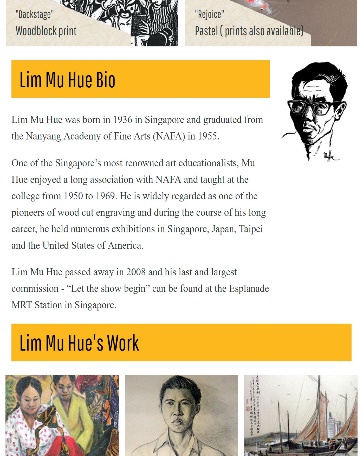 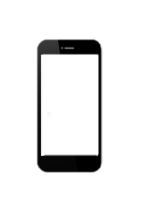 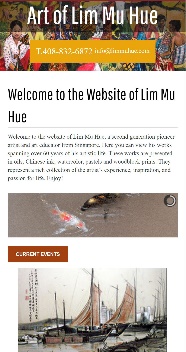 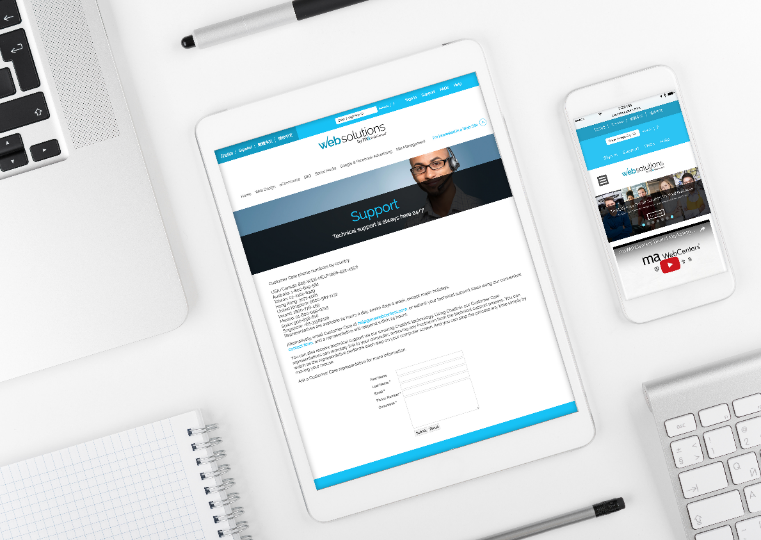 AWARD WINNING UNLIMITED CUSTOMER CARE
Unlimited help editing the site
Support using all features & tools in our solution
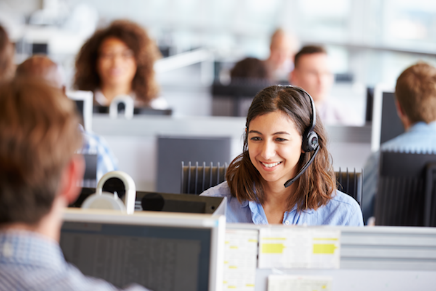 Home country, 24/7 support
Ultra-secure hosting facility 24x7 Security and incident monitoring, hosted on tiered, high performance Dell PowerEdge servers, protected from fire, floods, earthquakes, power outages, and other types of disasters
Dual-layer firewall protection Using Cisco PIX firewalls
[Speaker Notes: Trainers Notes:
Share Stories!]
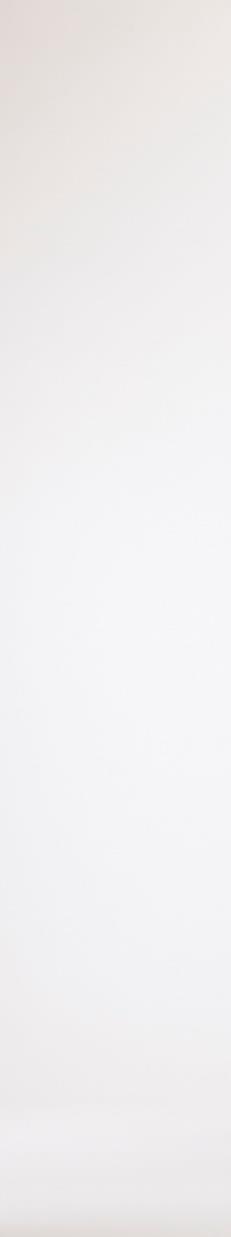 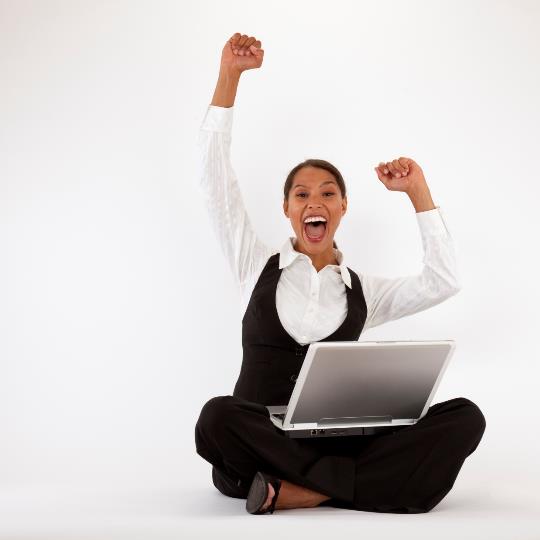 The Power of Unlimited
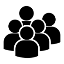 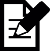 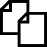 Unlimited Traffic
Unlimited Pages
Unlimited Changes
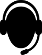 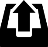 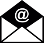 Unlimited E-mail Address
Unlimited Upgrades
Unlimited support, changes and upgrades.
We take away the challenges that business owners face to stay current with their online marketing solution.
[Speaker Notes: Trainers Notes:
Self Explanatory]
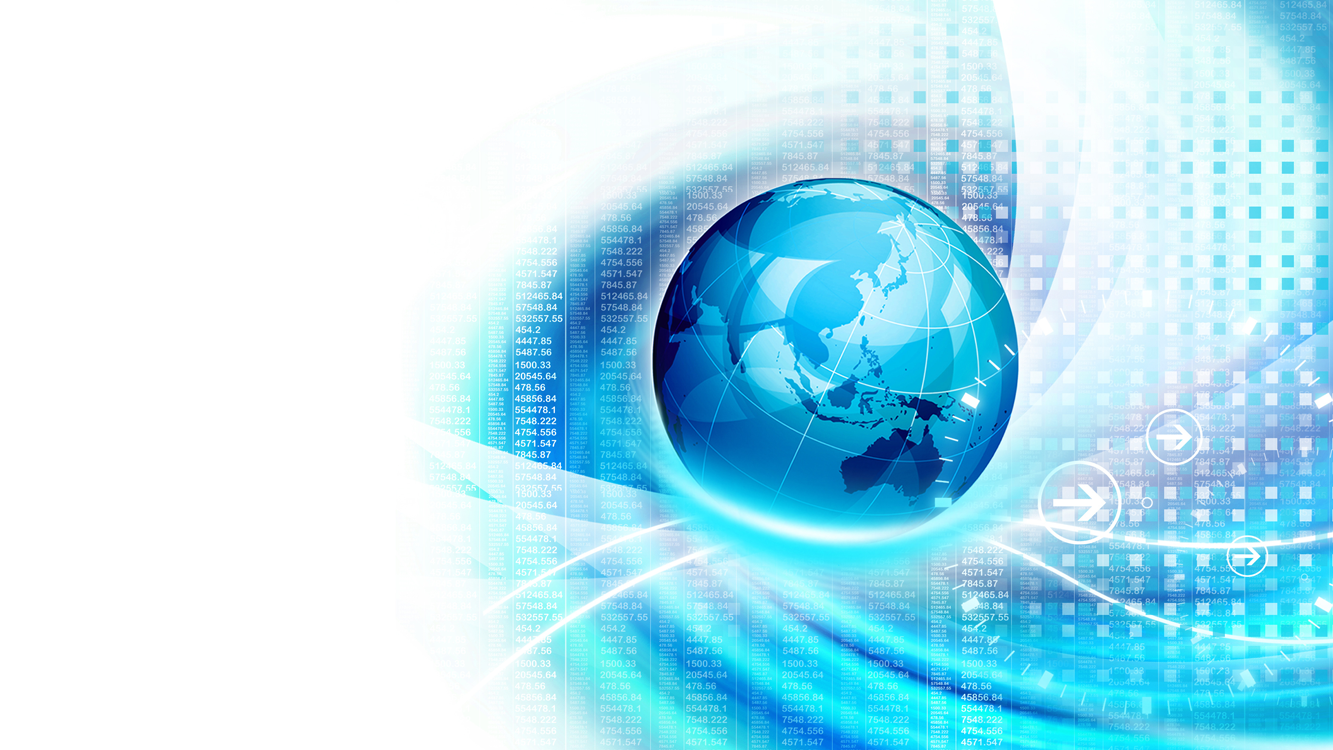 Build share of customer
Your client buys a website
AND wants to market the site
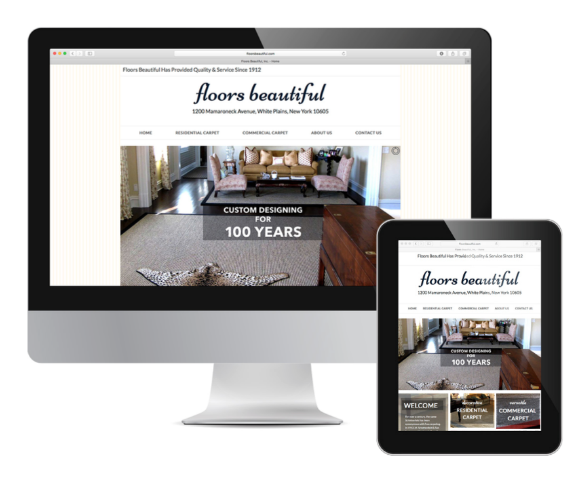 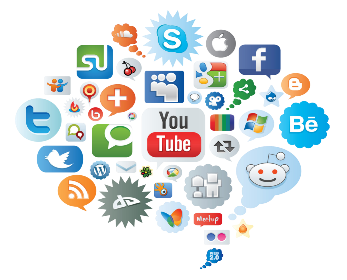 YOU CAN START WITH A WEBSITE SALE OR A DIGITAL MARKETING PRODUCT SALE
GROW THE RELATIONSHIP TO BUILD SHARE OF CUSTOMER
[Speaker Notes: TRAINER’S NOTES:
Take a look at what the Digital Marketing Products generate 
Remember, full pricing and BV is available on mawc411.com/support.html]
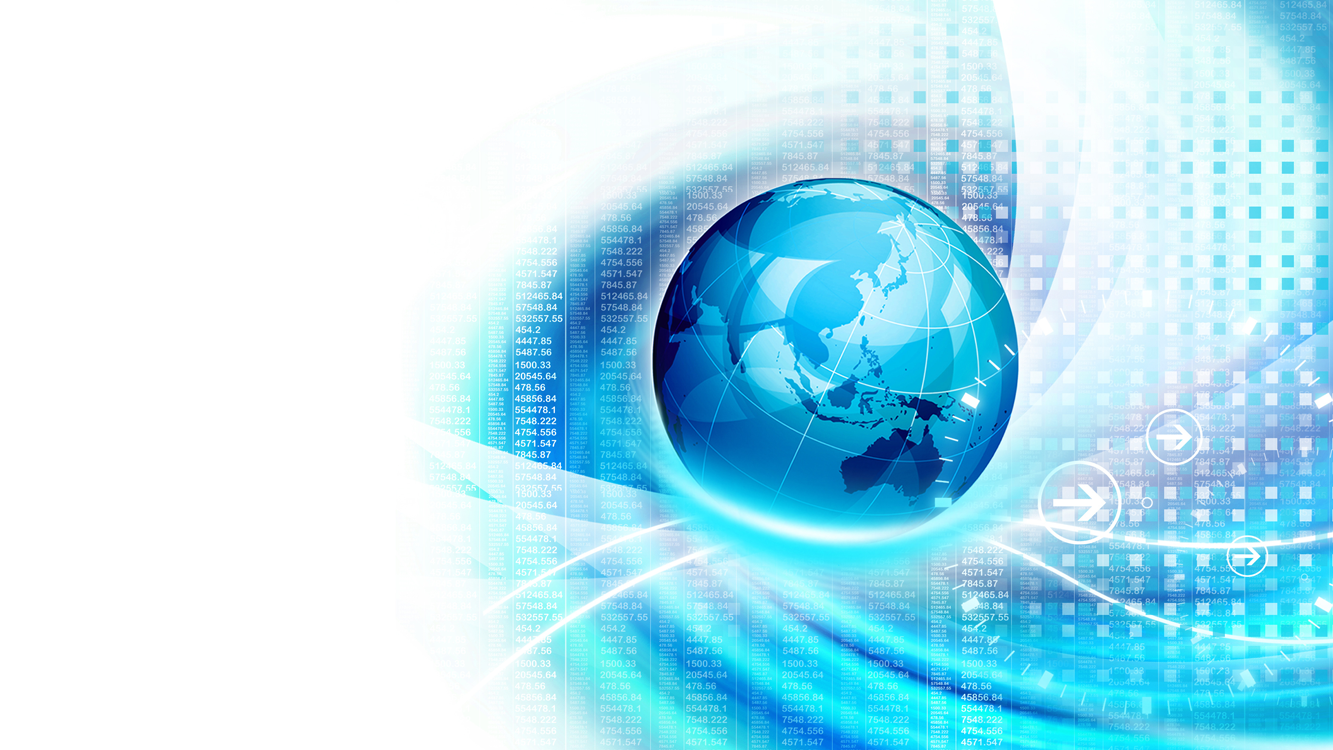 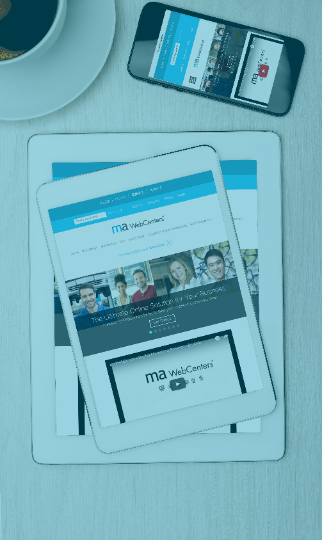 SOCIAL MEDIA
SOCIAL MEDIA
Social Media Management, Online Reputation Management, Facebook Advertising

DIGITAL MARKETING
Local SEO, Regional SEO, Google Advertising, Content Writing, Wordpress.org

WEBSITE HOSTING & MANAGEMENT
Basic Monthly MembershipMonthly Maintenance & ManagementManaged Monthly Membership
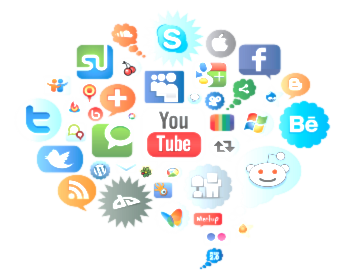 WWW.MAWC411.COM
[Speaker Notes: TRAINER’S NOTES:
Showcases all of the services that a client can purchase through maWebCenters
The big difference is whether someone will do it themselves, or leverage our teams of experts to do it for them]
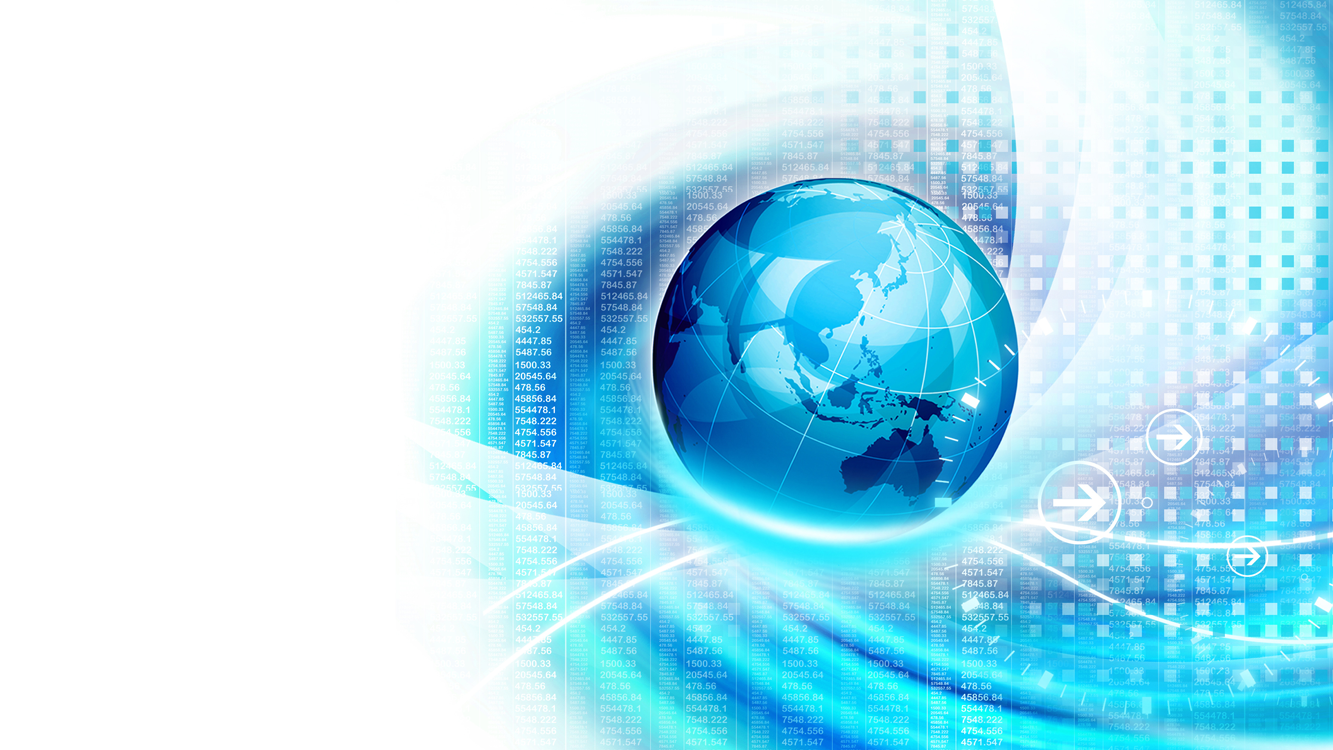 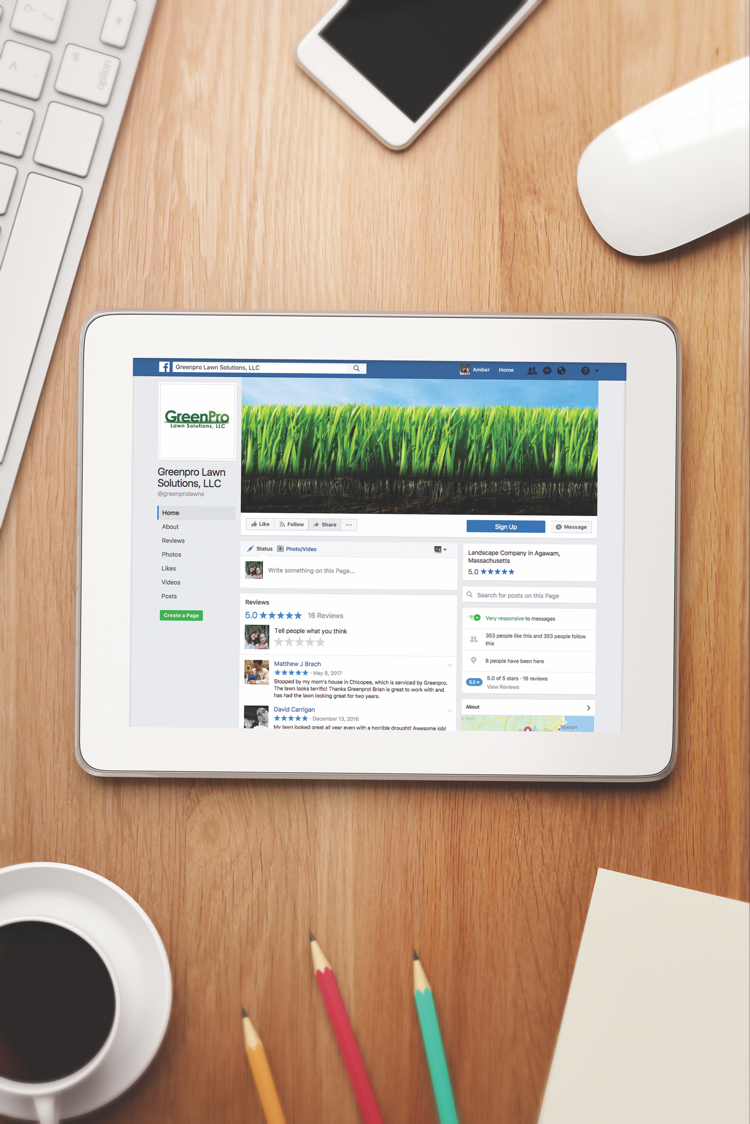 UFO PROFITABILITY
When considering any business venture, you want to evaluate how it can impact your income long & short term.
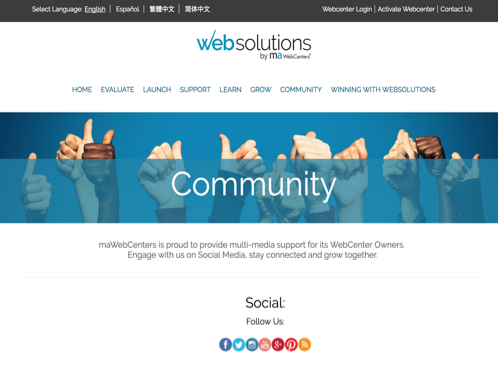 SHORT TERM GOALS
Your short-term financial goals can typically be handled by increasing cash flow (RETAIL PROFITS)
LONG TERM GOALS
Your long-term financial goals can typically be handled by increasing ongoing income (MPCP)
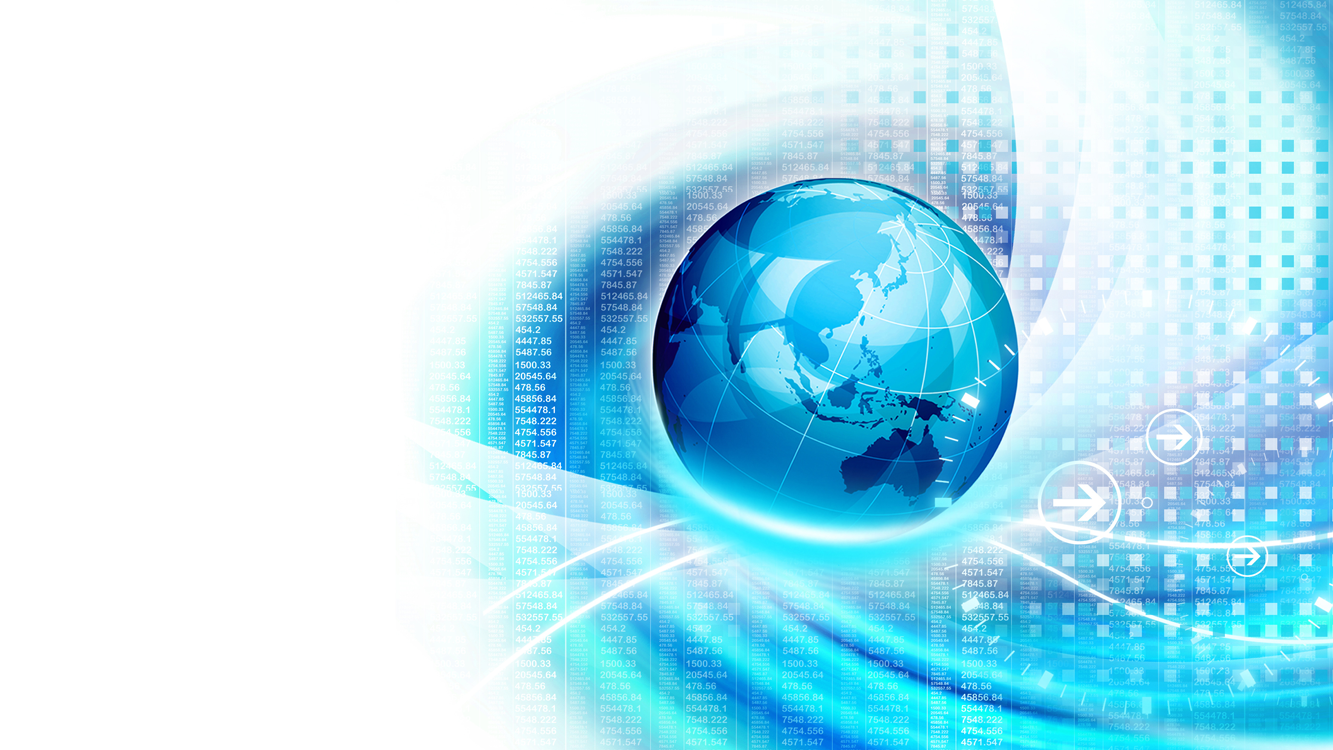 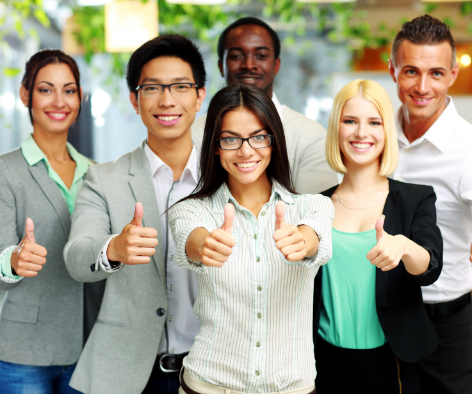 AVERAGE RETAIL PROFITS :
	USA, MX, CAN, AU, SGP: US$1,000 
	UK: £700 
	HK: HK$7,700 
	TW: NT$32,000 

	Divide your short term goal by your average 
	retail profit to determine how many sales it  	will take to reach your goal.

	For example:    	A WCO has $5,000.00 in debt divided by   	$1,000.00 = 5. 
	Therefore, just 5 new sales could pay for the 	initial goal of $5,000.
Short term goals can be met with retail profits
[Speaker Notes: TRAINER’S NOTES:
Again – you can apply this to any of your fixed cost goals]
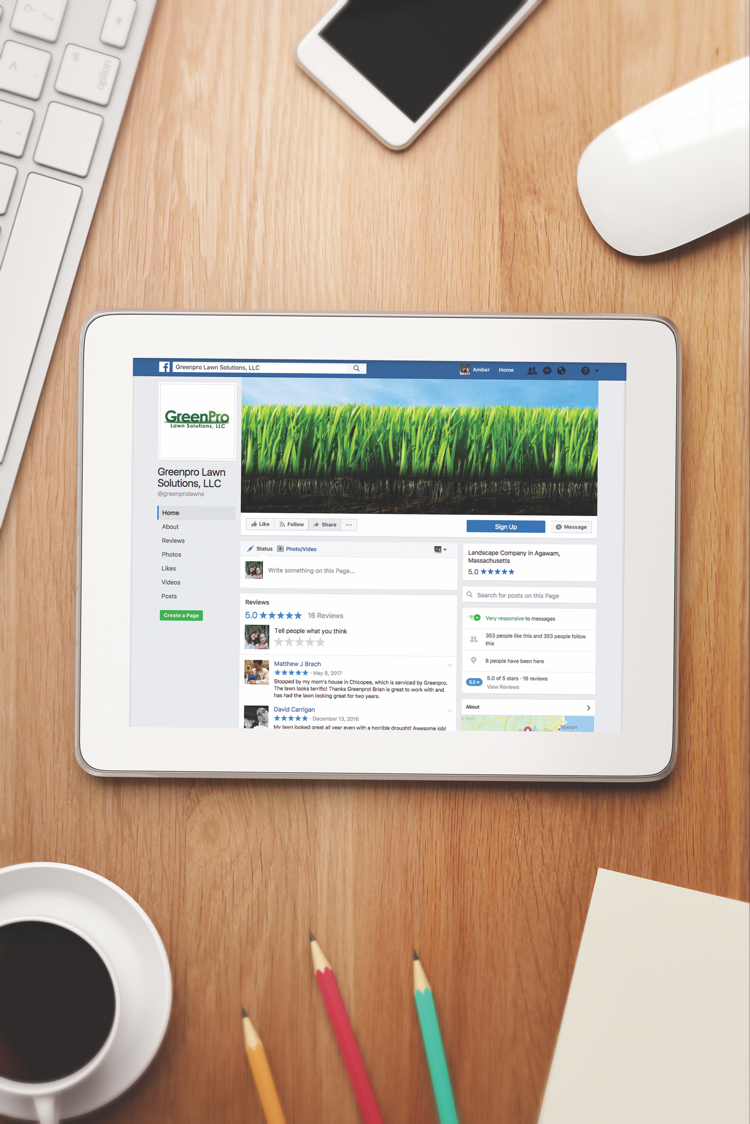 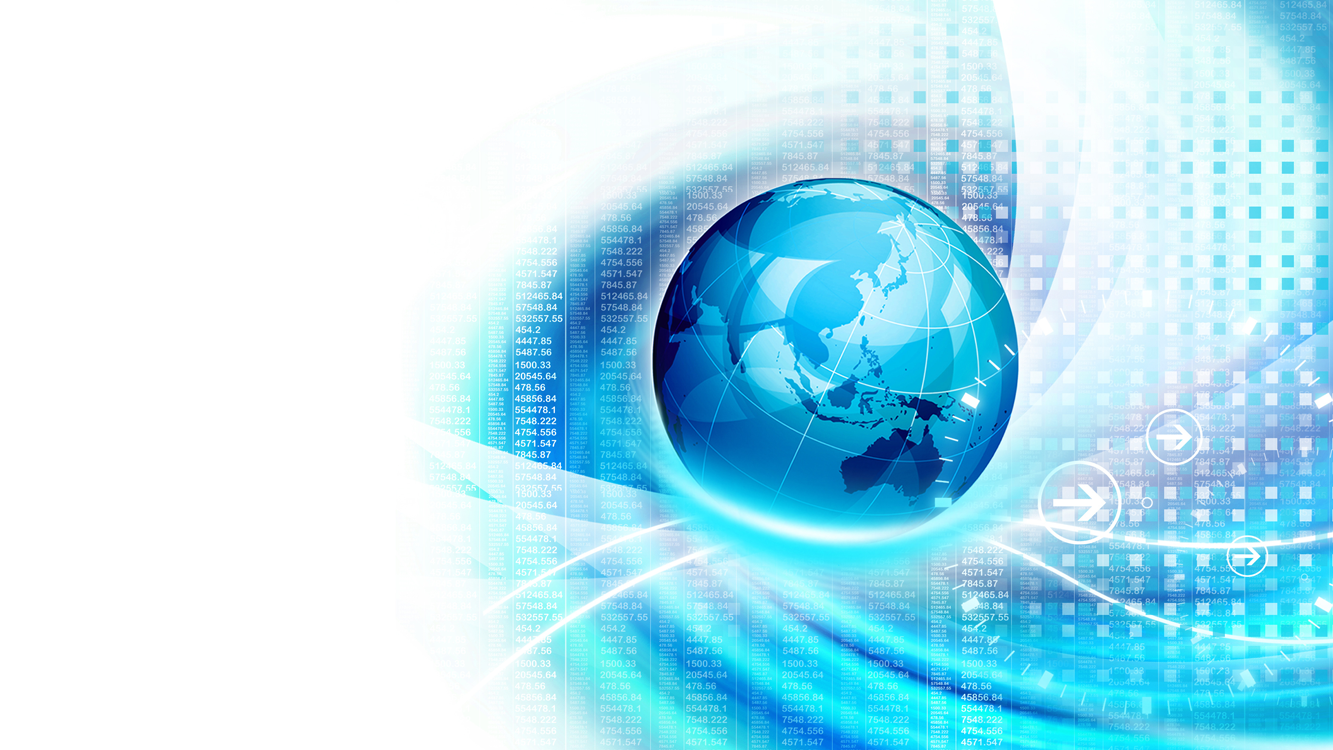 Business Building
In our business, you don’t want your “major” to distract from overall business building.
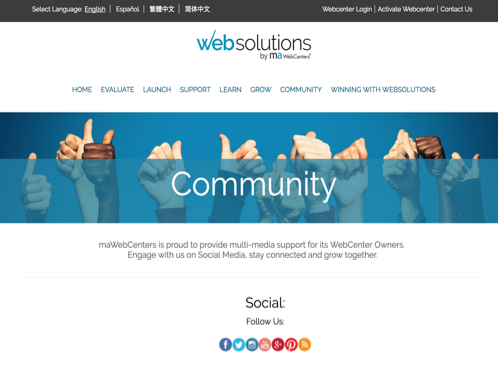 GROUP BUSINESS VOLUME
BV & IBV from customer sales is “Autoship” in nature.  How does that add up?
(Group Business Volume)
SHOPPING ANNUITY
Do WebCenter Owners spend money?
How does your client’s spending compare to an average family spending?
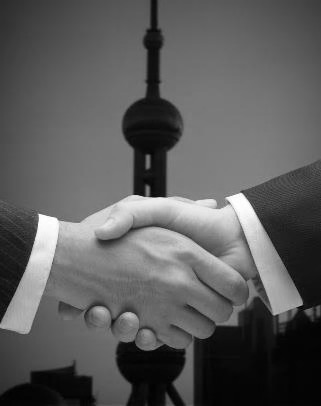 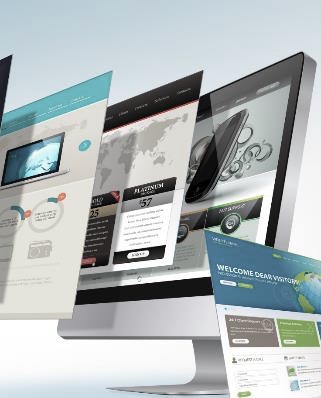 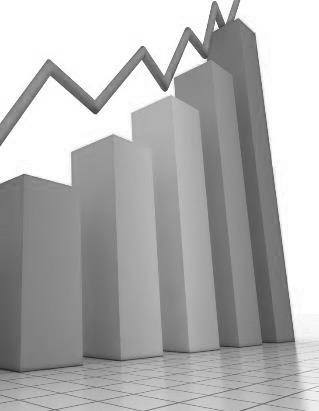 Each website sold 
generates 230 BV
DIGITAL MARKETING PRODUCTS GENERATE ADDITIONAL  BV AND RETAIL PROFITS
Each active client 
generates 
5, 30 or 35 BV / MoNTH
[Speaker Notes: TRAINER’S NOTES:
Long Term Potential for WCOS = Ongoing BV and Retail Profits]
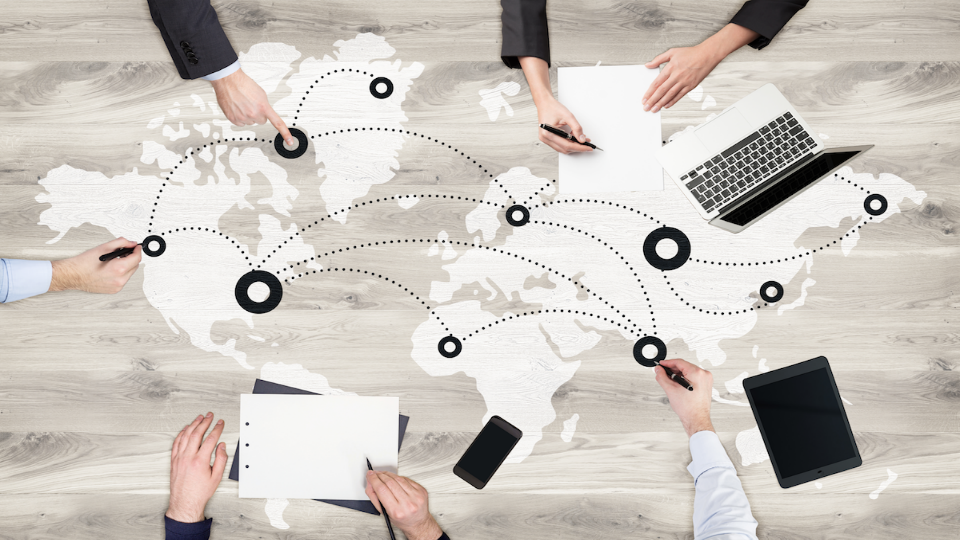 Australia
Bahamas
Bermuda
Canada
Chile 
China
Columbia
Costa Rica
Dominican Republic
Ecuador
Hong Kong
Indonesia
Ireland
Jamaica
Macau SAR China
Mexico
New Zealand
Panama
Philippines
Singapore
Spain
Taiwan
United Kingdom
United States
YOUR GLOBAL WEBCENTER
Your WebCenter is automatically enabled to sell websites globally in all Market Countries & EMP Countries.  You earn Home Country Retail Profit & BV!
[Speaker Notes: TRAINER’S NOTES:
What does that do for us?
First, by having websites which are completely in other languages and the entire back end of the system, including the menus and contextual help, the business owners who are more comfortable with another language will be able to take more effective use of the solution.
Second, by providing all the support, from sales to ongoing support with clients, all in multi-languages.
As a non-native speaker, you can probably find numerous business owners who you can have a short conversation to set an appointment with, but you wouldn’t be able to do a sales walkthrough because the business owner might not understand English well enough.  This way, all you need to do is set the appointment, and let the team handle the rest for you!
And we all know that some of your best business prospects are business owners and customers of yours.  This is a very natural way to lead to prospects for the business in a cultural market you might not have thought you could make inroads to.]
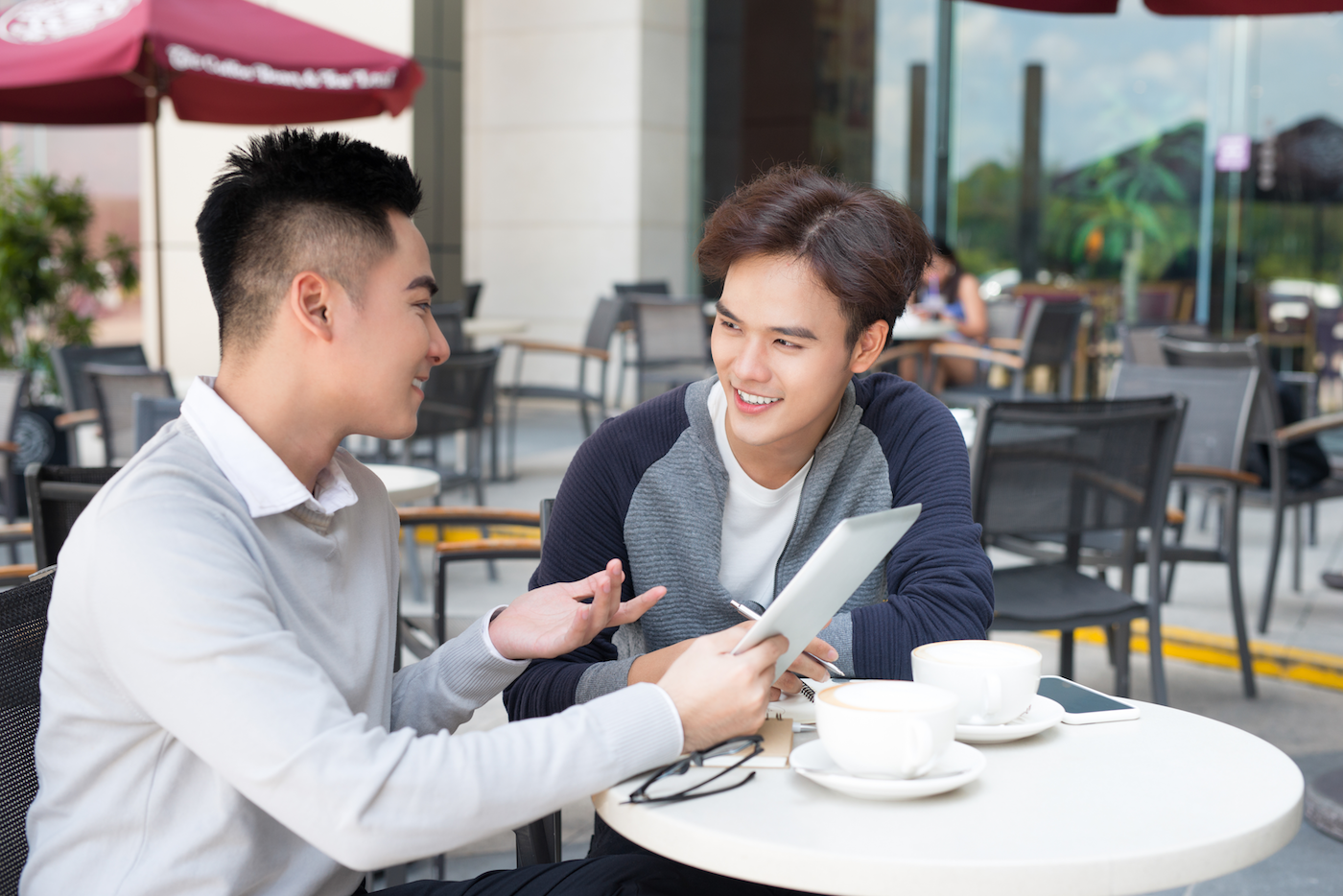 TRAINING & SUPPORT
MAWC411.COM
WCT 101 & 201 
Overview Webinars
www.mawc411.com
WCT 101
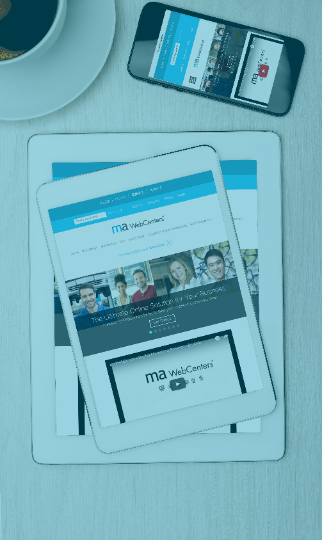 WCT 101:  Succeeding with WebCenters
WCT101 is designed to give you a simple and duplicable system for building your UnFranchise Business as a WebCenter Owner.The Product:How does our product compare and benefit your customer
The Opportunity:WebCenter goal setting and strategic planning
Simple Sales Approach:How to sell appointments
Using Your WebCenter:WebCenter fundamentalsLearning Business Building:Duplicating WebCenters in your organisation
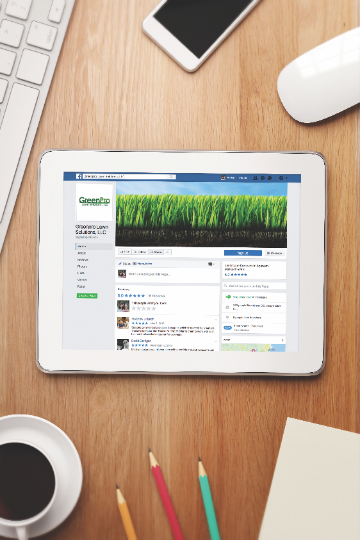 WCT 201
WCT 201: Advanced Selling & NetworkingThe Market Place:Overcoming consumer confusionBuilding value with clients
Goal Assessment:Redefining goals, Organisational systems
Retailing:Lead generation, networking, confirming appointmentsadvanced selling
Business Building:Building Share of Customer, Mentoring an Intern, Conducting a 12 Week Action Plan
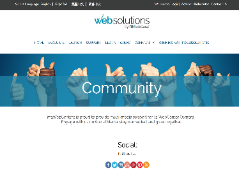 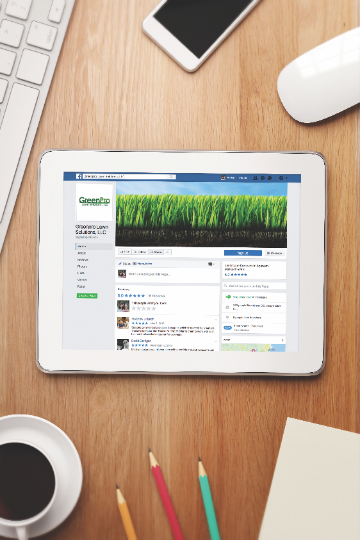 B2B Networking Event
Business Networking EventUnFranchise Owners can now leverage on this event to educate potential Website and Digital Marketing Clients on the power of services provided by maWebCenters. 
Class features a 30 minute networking session, followed by a presentation about Web Design and Digital MarketingPlan

Duration: 90 minutes (30 mins for assessment and networking)
Who should attend: UFO and their prospects who are interested in digital marketing and digital marketing trend
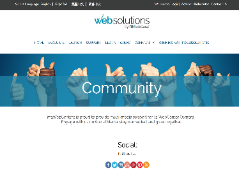 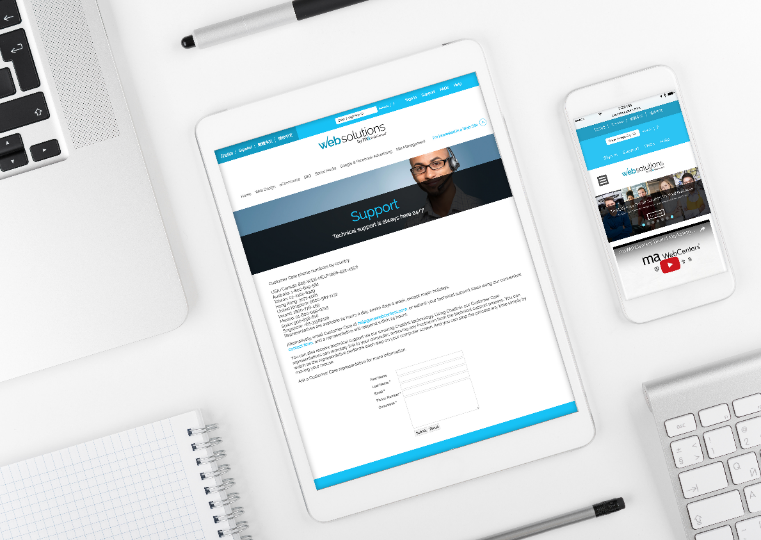 WEBCENTER MONTHLY WEBINAR
Get the chance to learn up close from international trainers, speakers as well as local trainers!

Each month, various trainers and speakers will be invited into the webinar to share their knowledge with local WebCenter Owners.

JOIN US NOW!
Time: 8pm
Speaker: International Speakers, 
WebCenter Trainers, Local Trainers
[Speaker Notes: Trainers Notes:
Share Stories!]
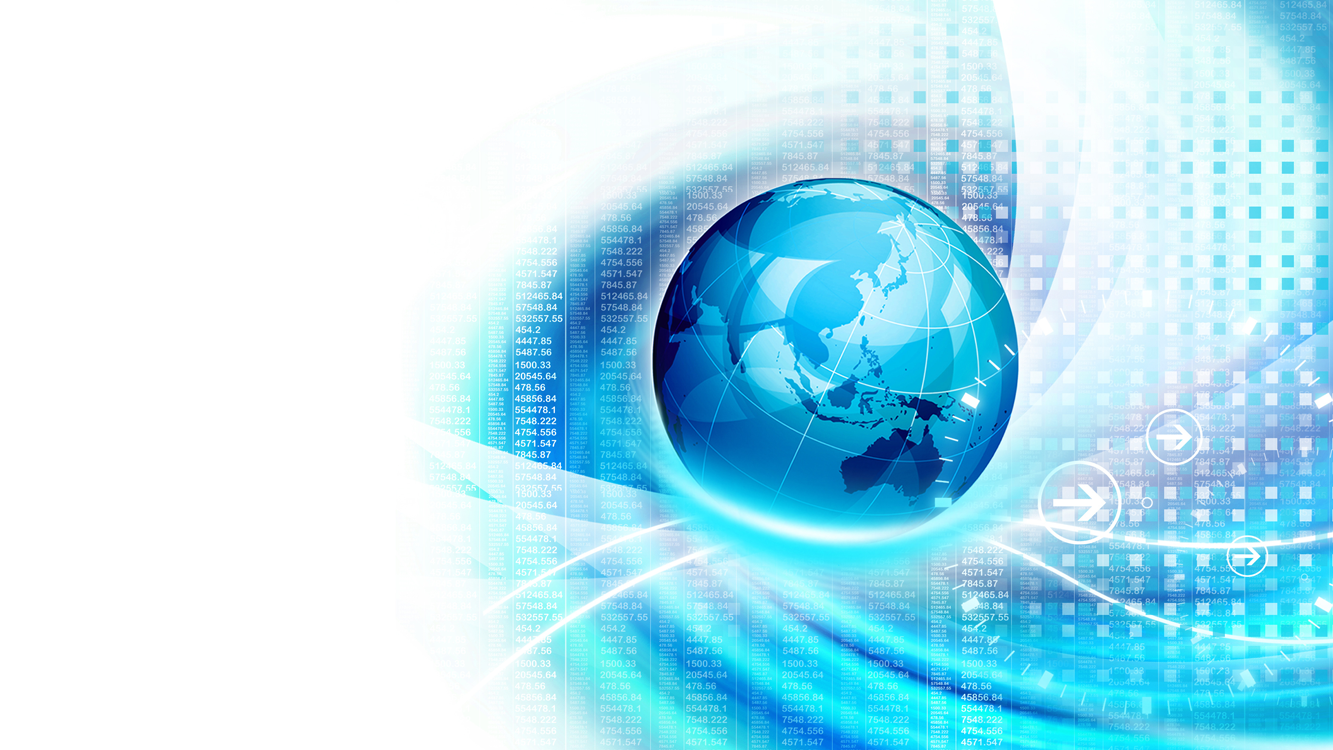 YOUR OPTIONS
Proven system for success
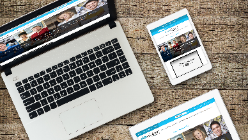 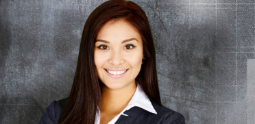 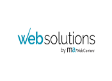 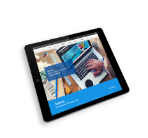 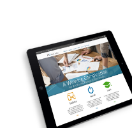 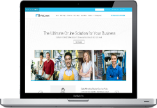 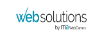 WEBCENTER INTERN
LEARN THE PROCESS
LEVERAGE THE PROFESSIONALS
EARN RETAIL PROFIT TO LAUNCH YOUR WEBCENTER
PURCHASE WEBCENTERCODE : SG6040$455.00 SGD   300BV
REACTIVATE WEBCENTERCODE : SG6040RA$195.00 SGD  NO BV
WEBCENTER FAST START 

LAUNCH YOUR UNFRANCHISE 

SELECT THE WEBCENTER  FAST START KIT
[Speaker Notes: TRAINER’S NOTES:
Briefly cover the options to get started as a WebCenter Owner]